ESTADO DE EJECUCIÓN PLAN DE DESARROLLO INSTITUCIONAL
ESTADO DE EJECUCIÓN DEL PLAN DE    
    DESARROLLO INSTITUCIONAL
PLAN DE DESARROLLO INSTITUCIONAL (PDI)
ACUERDO DEL CONSEJO DE FUNDADORES No. 131 del 27 de septiembre de 2021
31 Programas
95 Proyectos
168 Metas
ESTADO DE EJECUCIÓN DEL PLAN DE    
    DESARROLLO INSTITUCIONAL
ESTADO DE EJECUCIÓN DEL PLAN DE    
    DESARROLLO INSTITUCIONAL
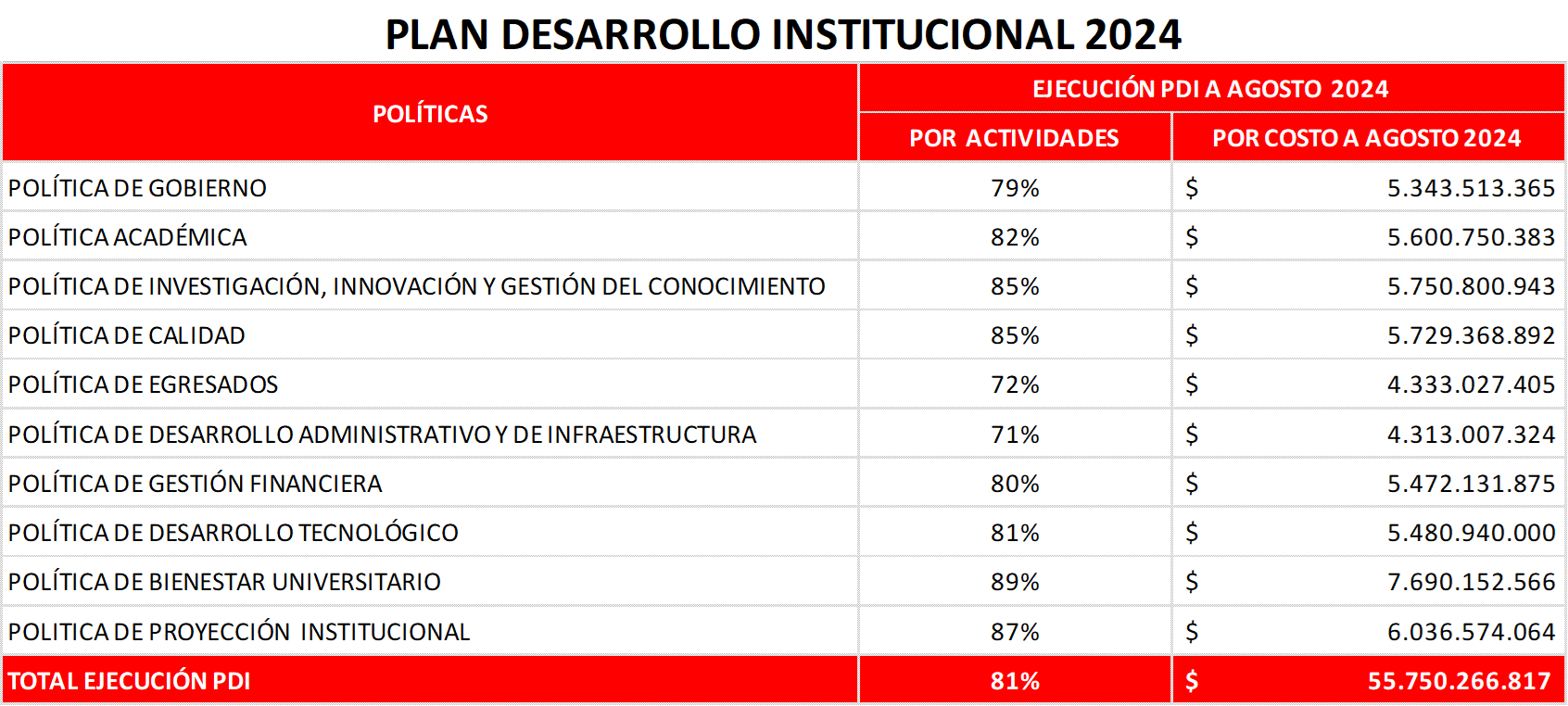 ESTADO DE EJECUCIÓN DEL PLAN DE    
    DESARROLLO INSTITUCIONAL
ESTADO DE EJECUCIÓN DEL PLAN DE    
    DESARROLLO INSTITUCIONAL
ESTADO DE EJECUCIÓN DEL PLAN DE    
    DESARROLLO INSTITUCIONAL
ESTADO DE EJECUCIÓN DEL PLAN DE    
    DESARROLLO INSTITUCIONAL
ESTADO DE EJECUCIÓN DEL PLAN DE    
    DESARROLLO INSTITUCIONAL
ESTADO DE EJECUCIÓN DEL PLAN DE    
    DESARROLLO INSTITUCIONAL